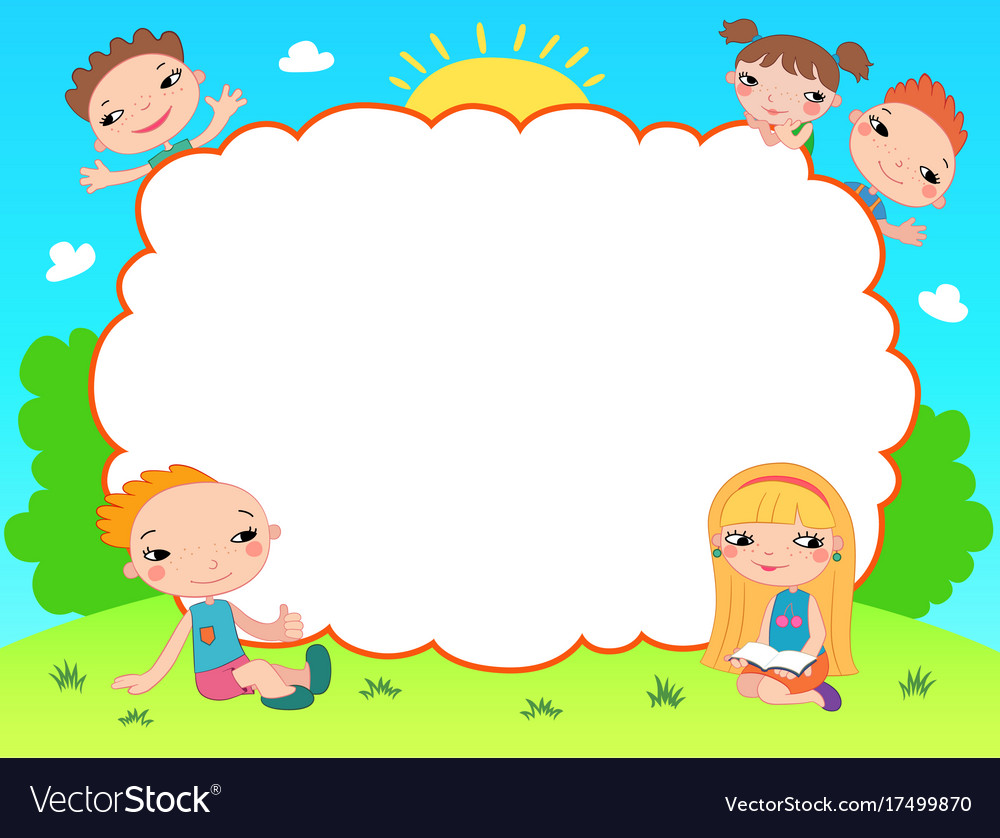 CUỐN SÁCH CỦA EM
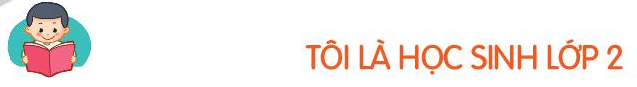 Cuốn sách của em
Mỗi cuốn sách có một tên gọi. Tên sách là hàng chữ lớn ở khoảng giữa bìa sách, thường chứa đựng rất nhiều ý nghĩa. Qua tên sách, em có thể biết được sách viết về điều gì.
  Người viết cuốn sách được gọi là tác giả. Tên tác giả thường được ghi vào phía trên của bìa sách.
  Nơi các cuốn sách ra đời được gọi là nhà xuất bản. Tên nhà xuất bản thường được ghi ở phía dưới bìa sách.
  Phần lớn các cuốn sách đều có mục lục thể hiện các mục chính và vị trí của chúng trong cuốn sách. Mục lục thường được đặt ở ngay sau trang bìa, cũng có khi được đặt ở cuối sách.
  Mỗi lần đọc một cuốn sách mới, đừng  quên những điều này em nhé.
                                                                                                      ( Nhật Huy)
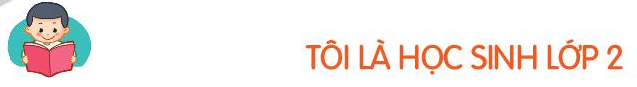 CUỐN SÁCH CỦA EM
1
Mỗi cuốn sách có một tên gọi. Tên sách là hàng chữ lớn ở khoảng giữa bìa sách, thường chứa đựng rất nhiều ý nghĩa. Qua tên sách, em có thể biết được sách viết về điều gì.
2
Người viết cuốn sách được gọi là tác giả. Tên tác giả thường được ghi vào phía trên của bìa sách.
Nơi các cuốn sách ra đời được gọi là nhà xuất bản. Tên nhà xuất bản thường được ghi ở phía dưới bìa sách.
3
Phần lớn các cuốn sách đều có mục lục thể hiện các mục chính và vị trí của chúng trong cuốn sách. Mục lục thường được đặt ở ngay sau trang bìa, cũng có khi được đặt ở cuối sách.
Mỗi lần đọc một cuốn sách mới, đừng quên những điều này em nhé.
                                                                                                      ( Nhật Huy)
4
Luyện đọc câu khó
Tên sách là hàng chữ lớn ở khoảng giữa bìa sách, thường chứa đựng rất nhiều ý nghĩa.
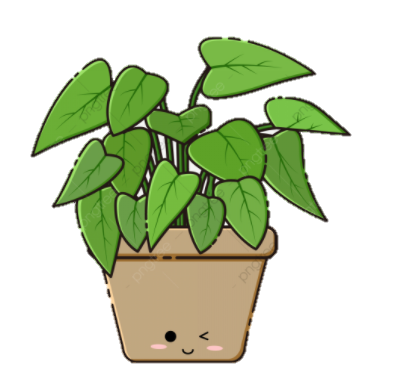 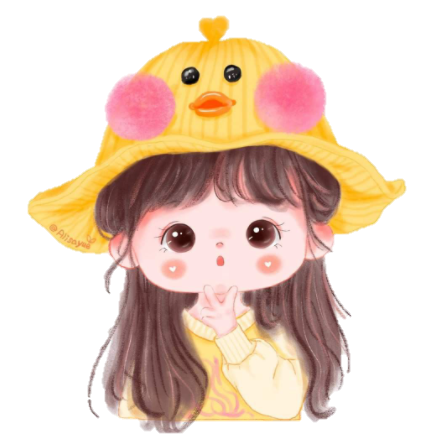 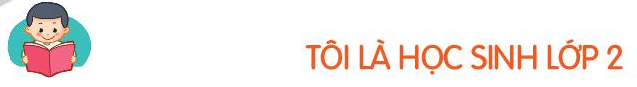 CUỐN SÁCH CỦA EM
1
Mỗi cuốn sách có một tên gọi. Tên sách là hàng chữ lớn ở khoảng giữa bìa sách, thường chứa đựng rất nhiều ý nghĩa. Qua tên sách, em có thể biết được sách viết về điều gì.
2
Người viết cuốn sách được gọi là tác giả. Tên tác giả thường được ghi vào phía trên của bìa sách.
Nơi các cuốn sách ra đời được gọi là nhà xuất bản. Tên nhà xuất bản thường được ghi ở phía dưới bìa sách.
3
Phần lớn các cuốn sách đều có mục lục thể hiện các mục chính và vị trí của chúng trong cuốn sách. Mục lục thường được đặt ở ngay sau trang bìa, cũng có khi được đặt ở cuối sách.
Mỗi lần đọc một cuốn sách mới, đừng quên những điều này em nhé.
                                                                                                      ( Nhật Huy)
4
Giải nghĩa
mục lục: phần ghi tên các bài, các truyện theo số trang trong sách
tác giả: người làm ra tác phẩm
nhà xuất bản: nơi cuốn sách ra đời
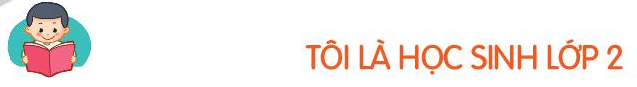 Cuốn sách của em
Mỗi cuốn sách có một tên gọi. Tên sách là hàng chữ lớn ở khoảng giữa bìa sách, thường chứa đựng rất nhiều ý nghĩa. Qua tên sách, em có thể biết được sách viết về điều gì.
  Người viết cuốn sách được gọi là tác giả. Tên tác giả thường được ghi vào phía trên của bìa sách.
  Nơi các cuốn sách ra đời được gọi là nhà xuất bản. Tên nhà xuất bản thường được ghi ở phía dưới bìa sách.
  Phần lớn các cuốn sách đều có mục lục thể hiện các mục chính và vị trí của chúng trong cuốn sách. Mục lục thường được đặt ở ngay sau trang bìa, cũng có khi được đặt ở cuối sách.
  Mỗi lần đọc một cuốn sách mới, đừng quên những điều này em nhé.
                                                                                                      ( Nhật Huy)
1. Chọn từ ngữ ở cột A với nội dung thích hợp ở cột B
B
A
tên sách
nơi cuốn sách ra đời
tác giả
thường chứa đựng nhiều ý nghĩa
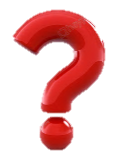 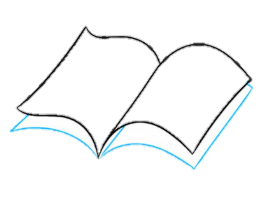 người viết sách, báo
nhà xuất bản
mục lục
thể hiện các mục chính và vị trí của chúng
TRẢ LỜI CÂU HỎI
2
Qua tên sách, em có thể biết được điều gì?
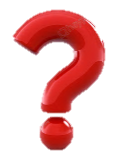 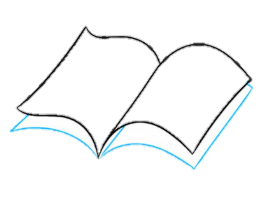 Qua tên sách, em có thể biết được nhiều ý nghĩa, biết được sách viết về điều gì .
3. Sắp xếp các thông tin theo đúng trình tự bài đọc
a. Tác giả
c. Tên sách
d. Nhà xuất bản
b. Mục lục
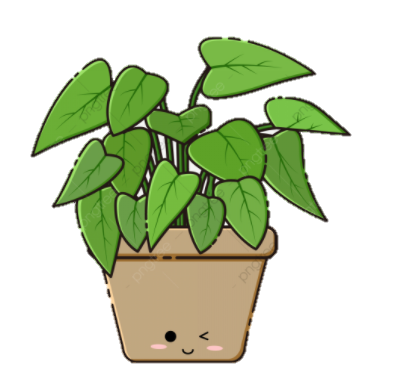 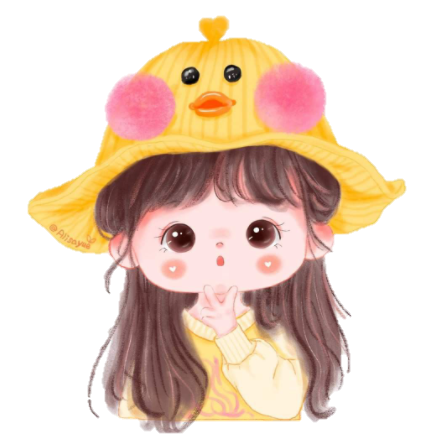 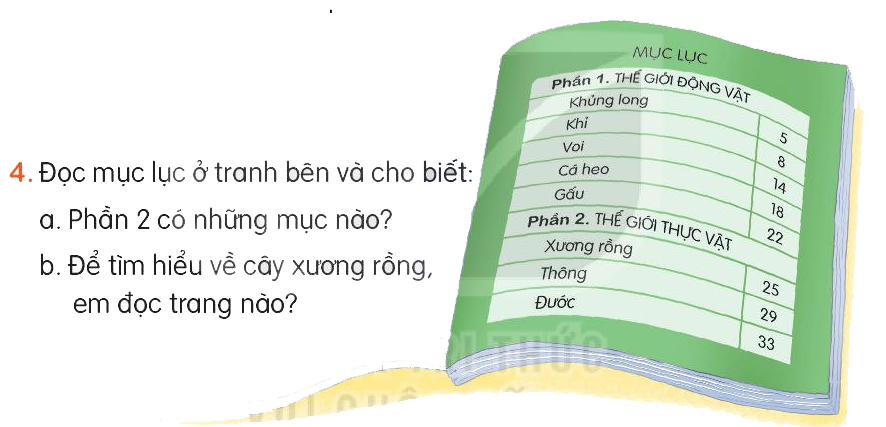 a. Phần 2 có 3 mục: Xương rồng, Thông, Đước
b. Để tìm hiểu về cây xương rồng, em đọc trang 25
Nghe - Viết
Khi trang sách mở ra  .
[Speaker Notes: Bài giảng thiết kế bởi: Hương Thảo - tranthao121006@gmail.com]
Khi trang sách mở ra
Trang sách còn có lửa
Mà giấy chẳng cháy đâu
Trang sách có ao sâu
Mà giấy không hề ướt
Trang sách không nói được
Sao em nghe điều gì
Dạt dào như sóng vỗ
Một chân trời đang đi.
Đoạn văn có những chữ nào cần viết hoa?
Khi trang sách mở ra
Trang sách còn có lửa
Mà giấy chẳng cháy đâu
Trang sách có ao sâu
Mà giấy không hề ướt
Trang sách không nói được
Sao em nghe điều gì
Dạt dào như sóng vỗ
Một chân trời đang đi.
Chữ đứng đầu câu cần viết hoa
Khi trang sách mở ra
Trang sách còn có lửa
Mà giấy chẳng cháy đâu
Trang sách có ao sâu
Mà giấy không hề ướt
Trang sách không nói được
Sao em nghe điều gì
Dạt dào như sóng vỗ
Một chân trời đang đi.
Thứ ba , ngày  16   tháng 11  năm 2021
Tiếng Việt
Cuốn sách của em  .
Tiếng Việt
Khi trang sách mở ra   .
Nghe - viết : Khi trang sách mở ra   .
.....lỗi
Trang sách còn có lửa
Mà giấy chẳng cháy đâu
Trang sách có ao sâu
Mà giấy không hề ướt .
Trang sách không nói được
Sao em nghe điều gì
Dạt dào như sóng vỗ
Một chân trời đang đi .
Viết tên 2 tác giả của những cuốn sách  em đã học
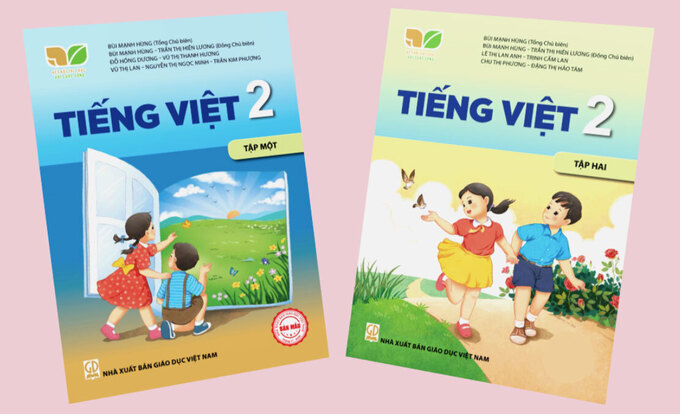 2
3. Chọn a hoặc b
a. Chọn l hoặc n thay cho ô vuông
Dao có mài mới sắc, người có học mới nên
Hay học thì sang hay  làm thì có 
Lật từng trang, từng trang
   Giấy trắng sờ mát rượi
   Thơm tho mùi giấy mới
   Nắn nót bàn tay xinh.
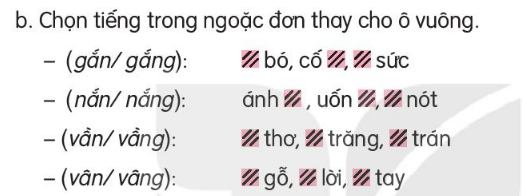 gắn bó, cố gắng, gắng sức
Ánh nắng, uốn nắn, nắn nót
Vần thơ, vầng trăng, vầng trán
Vân gỗ, vâng lời, vân tay